Why Python?
Feel the power of programming
The way programming should be
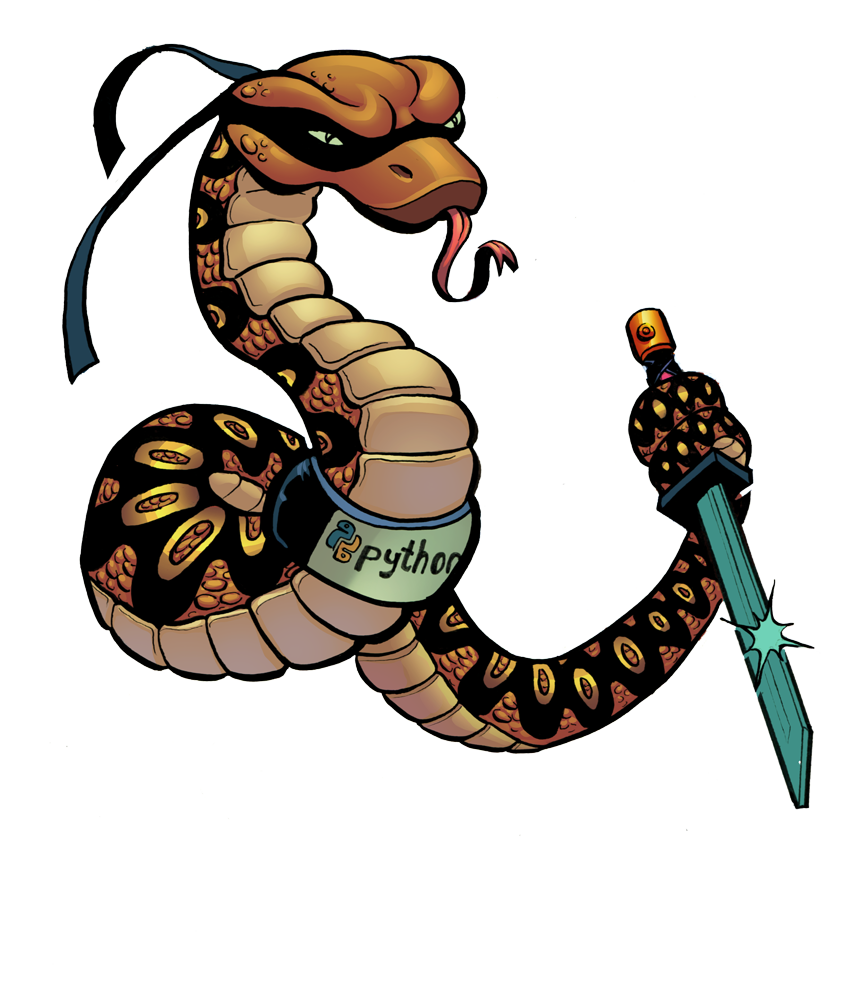 Loops – for - foreach
Array (list)  colors=[‘red’, ’green’, ’blue’]
No need to declare variable types
How would you go over the array?
for i in range(len(colors):
     print(colors[i])

Is there a better way ?
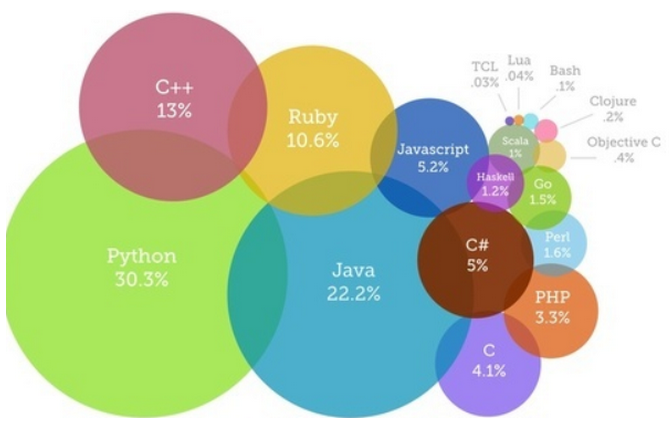 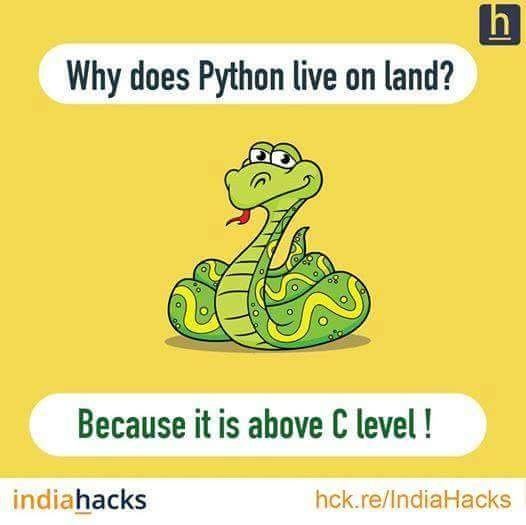 Loops
for color in colors:
    print(color)
Loop backward:
for i in range(len(colors)-1,-1,-1):
    print colors[i]

Looks ugly – Is there a better easier way?
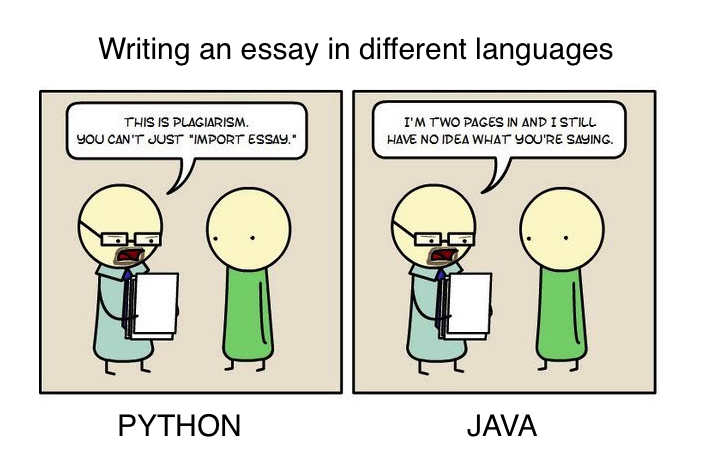 Loops
Of course there is:
for color in reversed(colors):
    print(color)
What if you need the index too?
for (int i=0; i<3; i++)
   print( i, color[i])
Is there a better way?
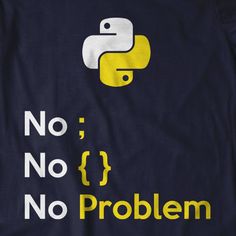 Loops
Of course here is:
 for i, color in enumerate(colors):
        print(i, “===>", color) 
Going over 2 lists togethet  :
In C#/Java/C++ we use the shorter list as the limit and use the index
names=[‘Lior’, ‘Dana’, ‘Esther’]
colors =[‘white’, ’blue’, ’green’, ’purple’]
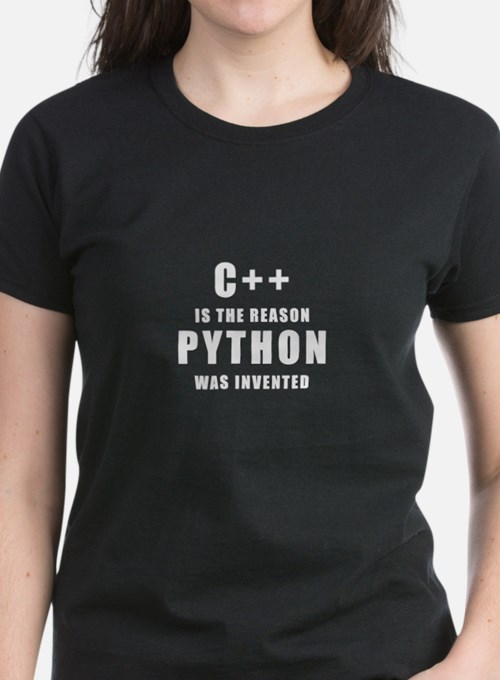 Loops
C# style:
n=min(len(names), len(colors))
for i in range(n):
    print (names[i], ‘===>’, colors[i]) 
Is there a better way? Of course
for name , color in zip(names, colors):
	print(name,’==>',color)
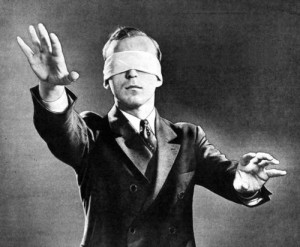 Search
How can we find a value in a list?
For i in range(len(colors)):
    if colors[i] == ‘green’:
        do something
Is there a better way? Surely:

if ‘green’ in colors:
    do something
If you need the index:  colors.index(‘blue’)
Web Crawler
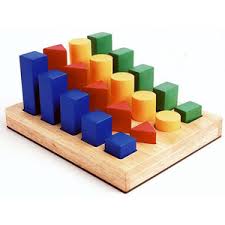 Loop in sorted order
No need to sort an array:
for name in sorted(colors)
    print (name)
Reverse sort ?
for name in sorted(colors, reverse=True):
    print name
(Special sorting with ‘key’ is also available and more efficient than in other languages)
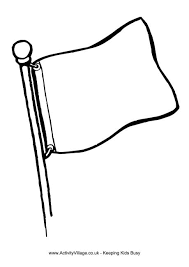 Break out of a loop
We need a flag (found / not found)
def find(sequence, target):
    found=False
    for i, value in enumerate(sequence):
        if  target= =value:
            found=True             break
    if not found:
         return -1
    return i
Is there a better way?(save the flag)
def find(sequence,target):
      for i, value in enumerate(sequence):
          if  target= =value:                   break
      else:                        # like: no-break 
         return -1
      return i

After all, a loop always asks IF before looping again.
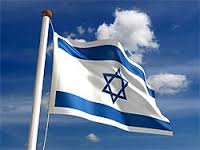 Hash Table / dictionary
d1={‘ke1’ : value1, ‘key2’ : ’value2’……}
Is there a better way?
 d1=dict(zip(colors,names))
Concatenate strings – The ‘normal’ way
s=name[0]
for name in names[1:]:
    s+=‘, ‘ + name
  Is there a better way?
Concatenate / Function
s=‘, ‘.join(names)
We were once told that a function returns only one value, and if we want more, we need an array (forget it!)
def  foo(a,b,c):
     return a+b+c, a*b*c
def main():
     sum, mul=foo(3,4,5)
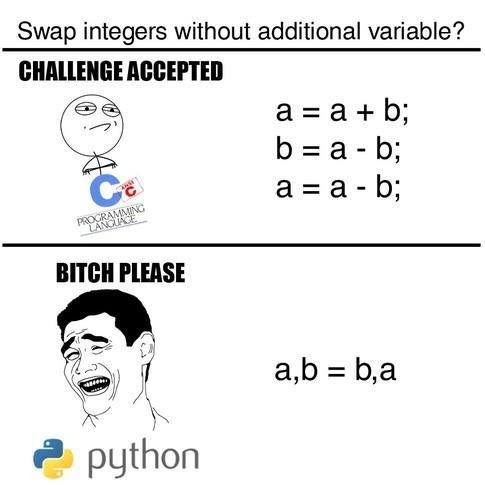 Change an array
Can you do this in C#?
arr= [1,2,3,4,5]
arr=[6,7,8,9,10]
What about this?
arr=[11,12]
What about changing the type?
arr=[‘python’, ‘is’, ‘nice’]
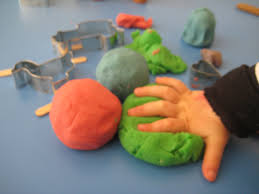 Arrays (List<T> anyone?)
What about mixing types?
arr=[‘python’, ‘your’, 1, ‘language’]
How about inserting an element?
arr.insert(2,70)  # Make 70 element 2
Delete an element by value
arr.remove(1)    #  delete the first 1 it finds (check)
Delete the last:
arr.pop()
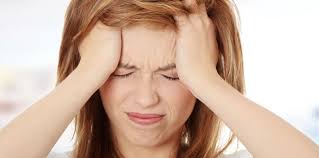 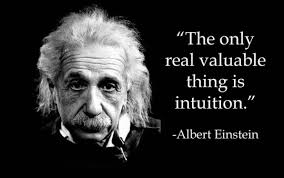 Arrays
Add an element:
arr.append(8)
Add 2 arrays into a 3rd:
arr3=arr1 + arr2   
Extend an array with another:
arr1.extend(arr2)
How about extracting a part of an array:
arr4=arr1[2:4]  # arr[2] and arr[3] extracted
Sample program
Read a text file and list the top 10 words with highest frequency:
  def main(): 
      external_name=input("Please enter file name:  ")
      filein=open(external_name,"r",encoding='utf-8')
      all_content=filein.read()
      d={}
      words=all_content.split()
      for word in words:
           if word in d:
               d[word]=d[word]+1
           else:
               d[word]=1
       top=10
       i=0
       word_frequency=sorted(d.items(), key=(lambda a:a[1]), reverse=True)
       for w in word_frequency:
           print(w[0], "\t",w[1])
           i+=1
           if i==top:                break
if __name__ == '__main__':
    main()
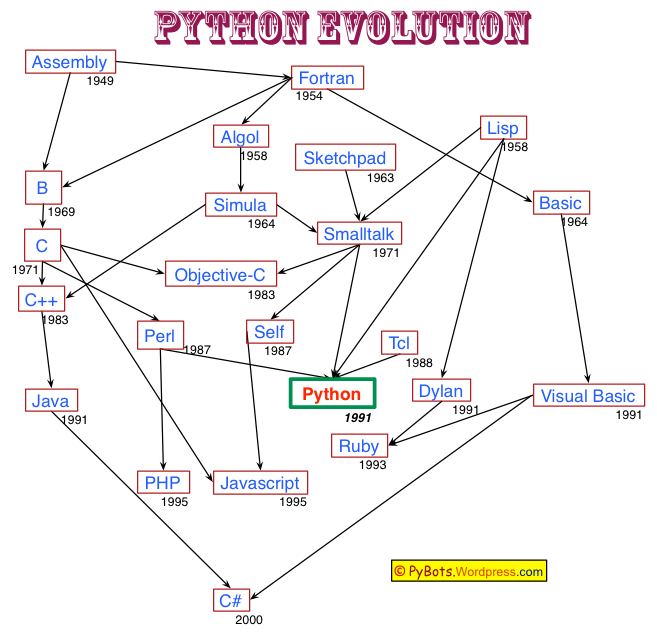 Word frequency
def main(): 
      external_name=input("Please enter file name:  ")
      filein=open(external_name,"r",encoding='utf-8')        
      all_content=filein.read()
      d={}
      words=all_content.split()
      for word in words:
           if word in d:
               d[word]=d[word]+1
           else:
               d[word]=1
       top=10
       i=0
       word_frequency=sorted(d.items(), key=(lambda a:a[1]), reverse=True)
       for w in word_frequency:
           print(w[0], "\t",w[1])
           i+=1
           if i==top:                break
if __name__ == '__main__':
    main()